Firma 4: Sweet Cafe
Miejsce działalności:
	- Poznań, ul. Kościuszki 20.
Logo:


Forma działalności:
	- Spółdzielnia Socjalna
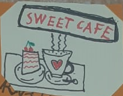 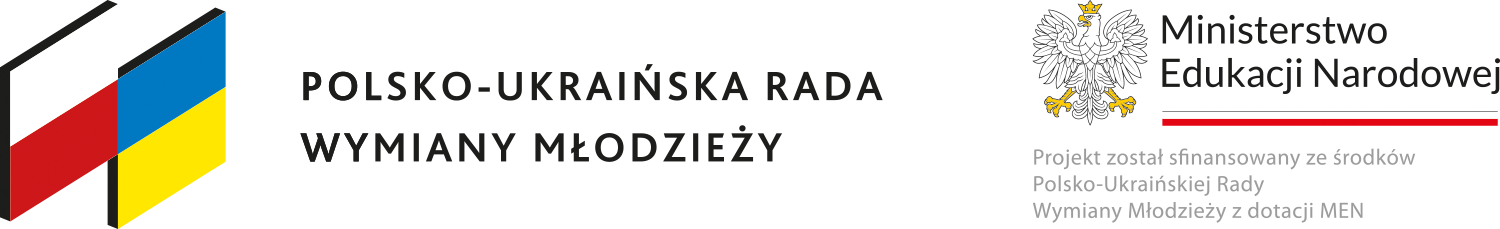 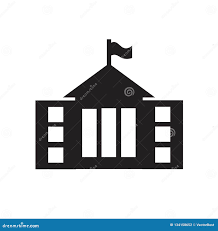 Pieniądze na działalność:
	- powiat poznański
	- Urząd Miasta.
Czym się zajmujemy:
	- usługi: restauracja
	- produkty regionalne.
Klienci:
	- rodziny z dziećmi, nastolatkowie.
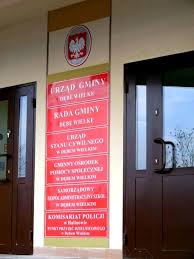 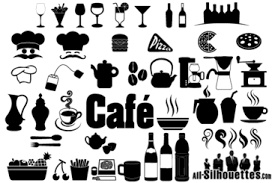 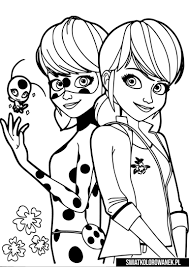 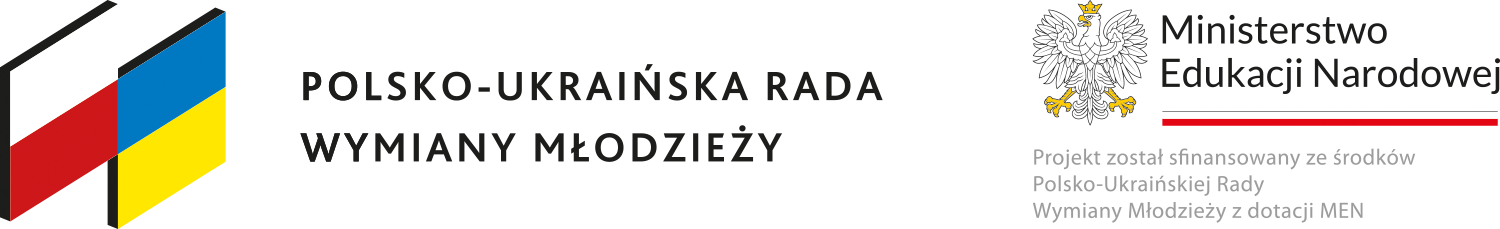 Produkty - oferta:
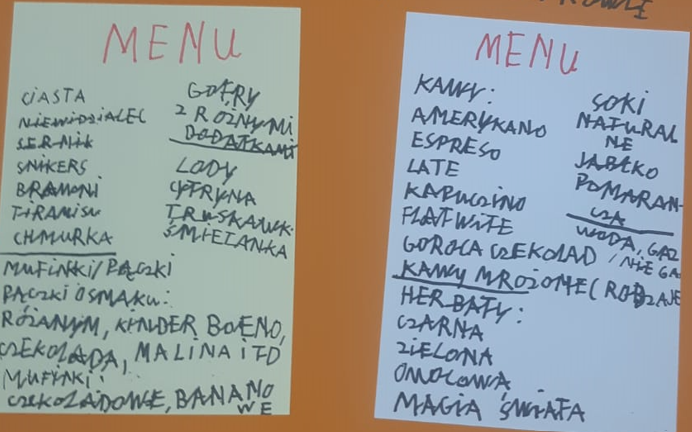 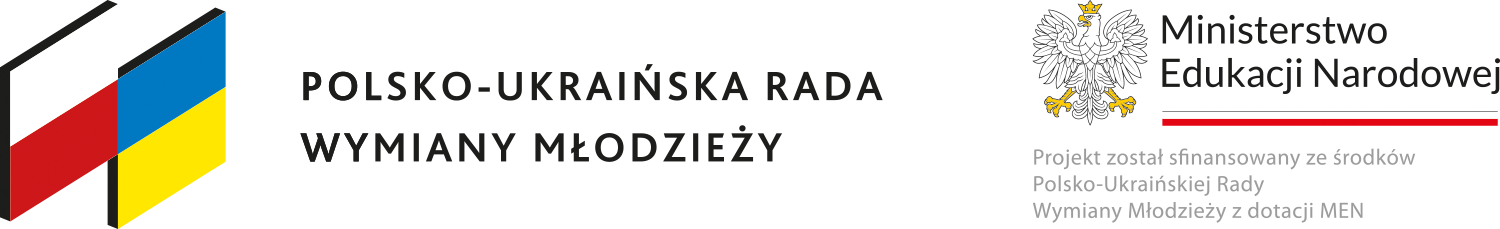 Osoby:
	- Julia K: założyciel
	- Julia M: pracownik
	- Nikola : pracownik
	- Maurycy : pracownik.
Godziny otwarcia:
	- 8:00 do 20:00.
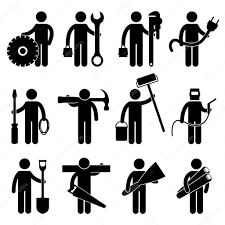 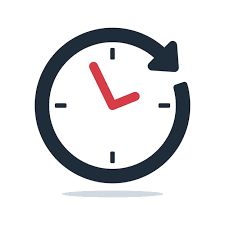 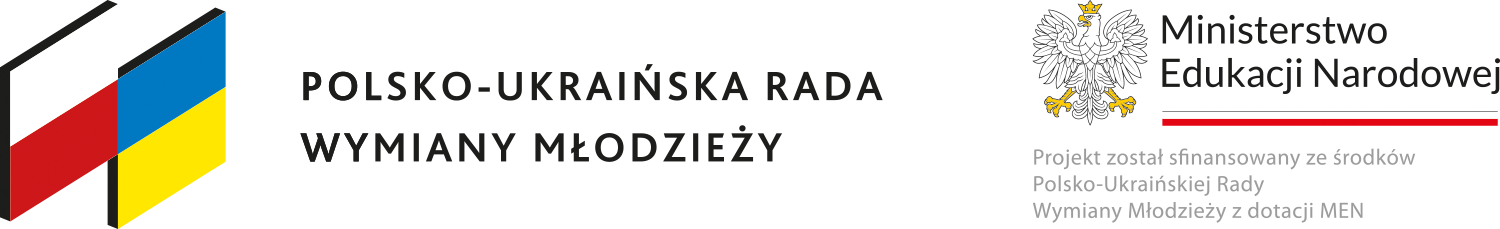 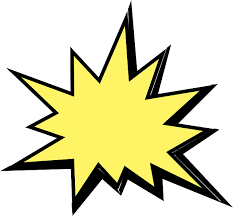 Harmonogram:
Powołanie Spółdzielni Socjalnej
Remont i wyposażenie lokalu
Zakup usługi strony internetowej i sklepu internetowego
Zatrudnienie pracowników i przeprowadzenie szkoleń
Przygotowanie kampanii promocyjnej przedsiębiorstwa
Rozpoczęcie produkcji i świadczenia usług.
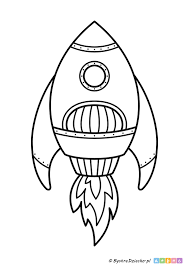 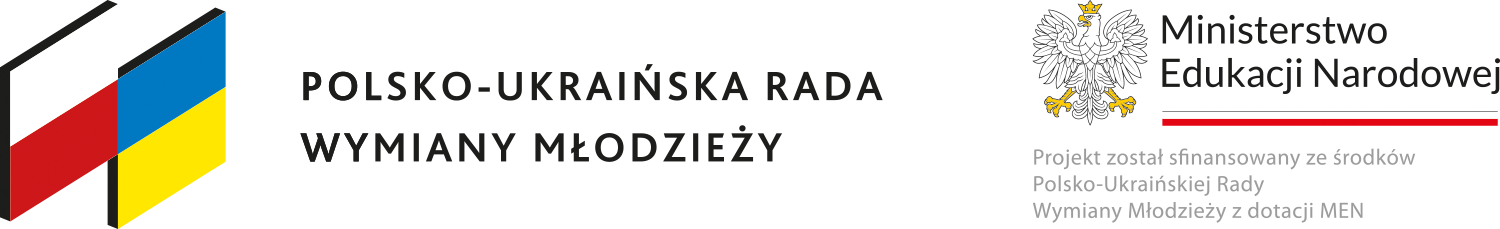